Русские народные традиции
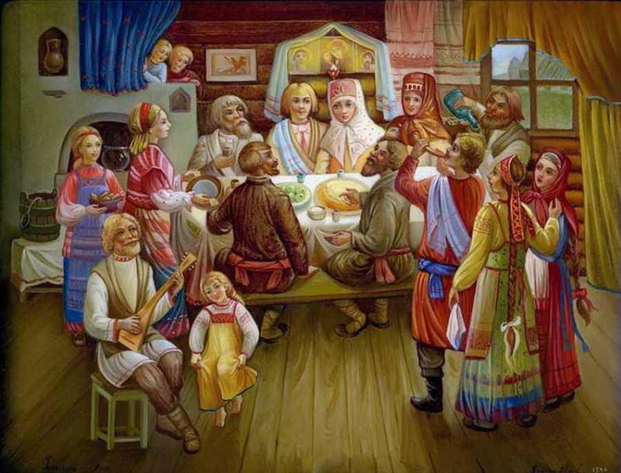 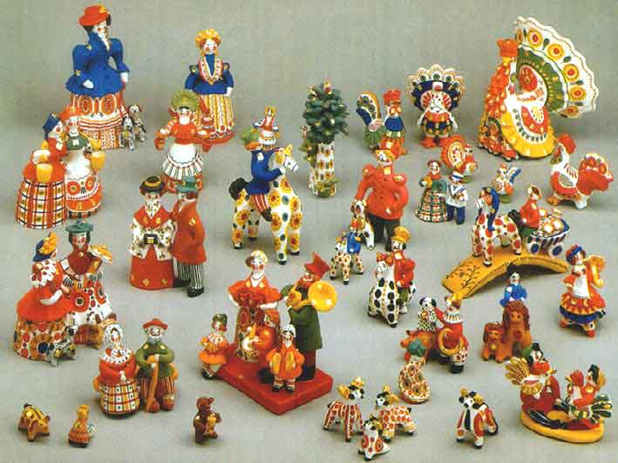